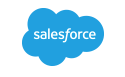 Analytics – Reports and Dashboards– 13%
37. Describe the options available when creating or 
Customizing a report
(Only : User permission: Manage public reports: are able to delete reports from the report folders even if user has read/write access and has created the report themselves)
If you can see it on Salesforce, you can report in it.
Reports are available under standard object tabs: Leads, Accounts, Contacts, Opportunities, Reports, Cases, Contracts, Solutions. (Under the record tab or under reports tab)
You can use a standard report as the basis for a new report but you must save it first as a custom report to a new folder under a new name.
Prev
Next
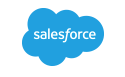 2
37. Describe the options available when creating or 
Customizing a report
The preview shows only a limited number of records. Run the report to see all your results.
4 types of report formats:
Tabular: (Contact mailing list, list of all accounts with a grand total, activity reports) (Simplest and fastest listing of data without any subtotals) (can not be used to create groups of data or graphs) Can not be used in dashboards. 
Summary: (A listing of data with groupings and subtotal) (all opportunities for your team sub totaled by sales stage and owner) (similar to tabular + graph data of raw + Graphs (can be used in dashboards)
Prev
Next
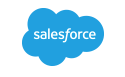 3
37. Describe the options available when creating or 
Customizing a report
Matrix: (A comparison of related totals, with totals by both row and column, Group data by row and column) (Large amount of data and comparison with totals of both row and column, exp: opportunity by month vertically vs account horizontally) (most detailed, most time consuming + graphs (dashboards)) 
Joined reports: (Different views of data from multiple report types and create a graph)
Enables you to add up to 5 different report blocks.
You can add and reorder groupings on summary, matrix, and joined reports.
You can add custom summary formulas to summary and matrix reports.
Prev
Next
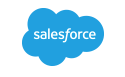 4
37. Describe the options available when creating or 
Customizing a report
Unfiled public reports – Standard folder for all users can access.
 Personal custom reports / personal dashboards = private to each user, can not be made public
Chart values correlate to a report’s summary fields and pie chart wedges correlate to a reports groupings.
Conditional Highlighting only applies to the first summary field column in the table - True
Prev
Next
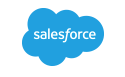 5
38. Describe the impact of the sharing model on 
Reports
Administrators control access to dashboards by storing them in folders with certain visibility settings
If you have access to a folder, you can view its dashboards
You can't save dynamic dashboards to personal folders.
Folders control access to the dashboard, but the running user determines access to data.
Prev
Next
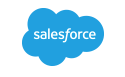 6
38. Describe the options available when creating
And modifying dashboards
Each dashboard can have up to 20 components on a single page and save up to 3 columns.
All created from existing custom reports
Each Dashboard has a running user, whose security settings determine which data to display in a dashboard. All users with access to the folder see the same data, regardless of their personal security setting.
Running user’s security settings only apply to the dashboard view. Once a user drills down into a source report or detail page of the dashboard, the user will view the data based on his normal security settings.
Running user: means that the named user’s security setting determine which data to display.
Prev
Next
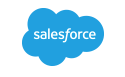 7
38. Describe the options available when creating
And modifying dashboards
Dynamic dashboards: Shows users data according to their own settings. (Same dashboard but can display a standard set of metrics across all levels of the organization) (limit – 5 dynamic for enterprise and 10 dynamic for unlimited) Administrators can create up to 3 filters for each dynamic dashboard.
5 dynamic dashboards for Enterprise Edition, 10 for Unlimited Edition, and 3 for Developer Edition.  can't schedule refreshes for dynamic dashboards. They must be refreshed manually.
Prev
Next
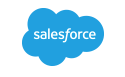 8
40. Describe the capabilities of custom 
Report types
(Up to 4 objects can be selected, can add up to 1000 fields to each custom report type, up to 256 columns and 65536 rows of data can be exported from a report)  Up to 5 formulas per report.
Some users still need info that is more granular and unique to their job function so they need to create their own reports. Custom report types allow you to build a framework in the report wizard, from which users can create and customize reports.
Important: When you delete a custom report type, any reports based off it will also be deleted. Furthermore, any dashboard components created from a report based off of a deleted custom report type display an error message when viewed.
Prev
Next
9
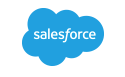 9